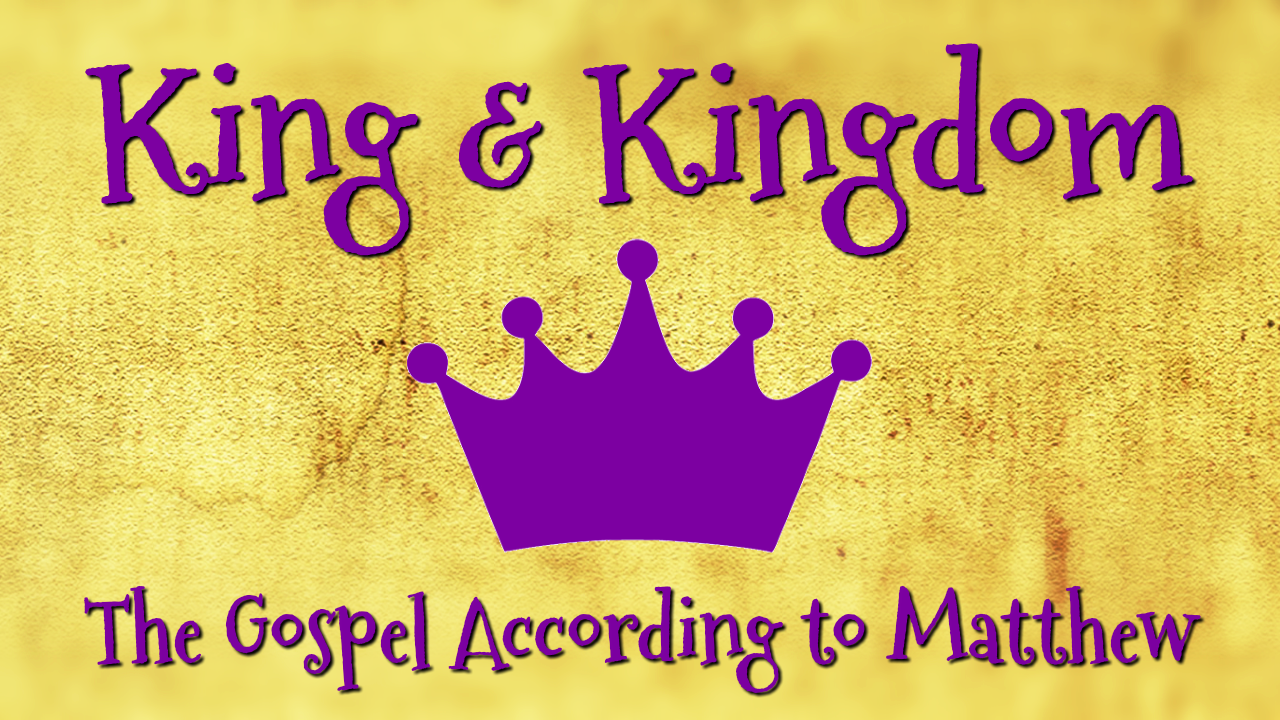 Matthew 26:6-13 ESV
6 Now when Jesus was at Bethany in the house of Simon the leper, 
7 a woman came up to him with an alabaster flask of very expensive ointment, and she poured it on his head as he reclined at table. 
8 And when the disciples saw it, they were indignant, saying, “Why this waste? 
9 For this could have been sold for a large sum and given to the poor.” 
10 But Jesus, aware of this, said to them, “Why do you trouble the woman? For she has done a beautiful thing to me.
Matthew 26:6-13 ESV
11 For you always have the poor with you, but you will not always have me. 
12 In pouring this ointment on my body, she has done it to prepare me for burial. 
13 Truly, I say to you, wherever this gospel is proclaimed in the whole world, what she has done will also be told in memory of her.”
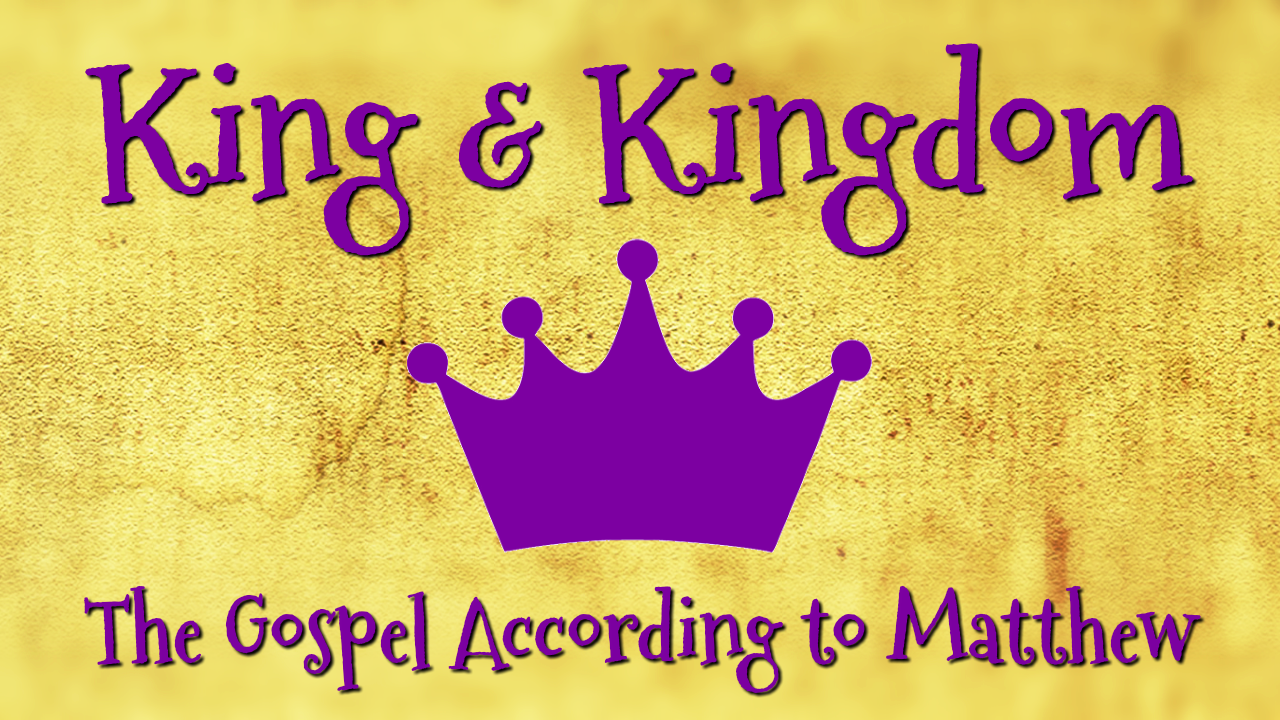 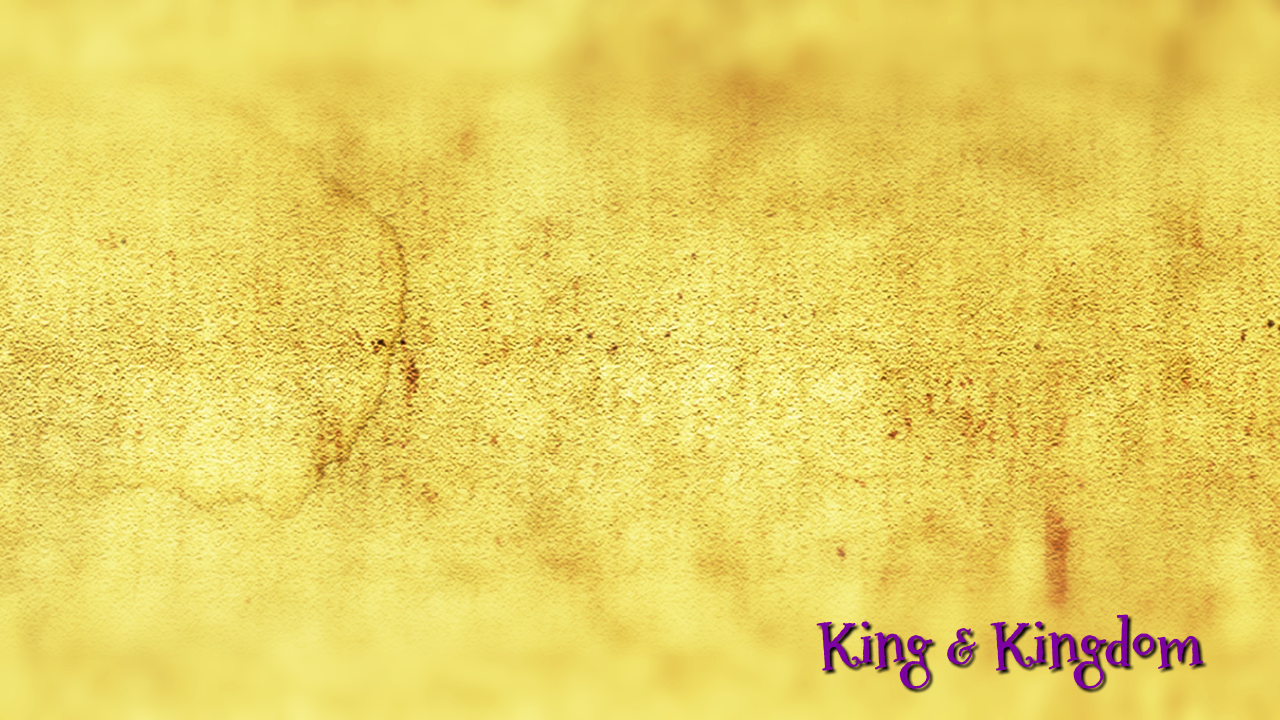 1. Mary Understood Who Jesus is
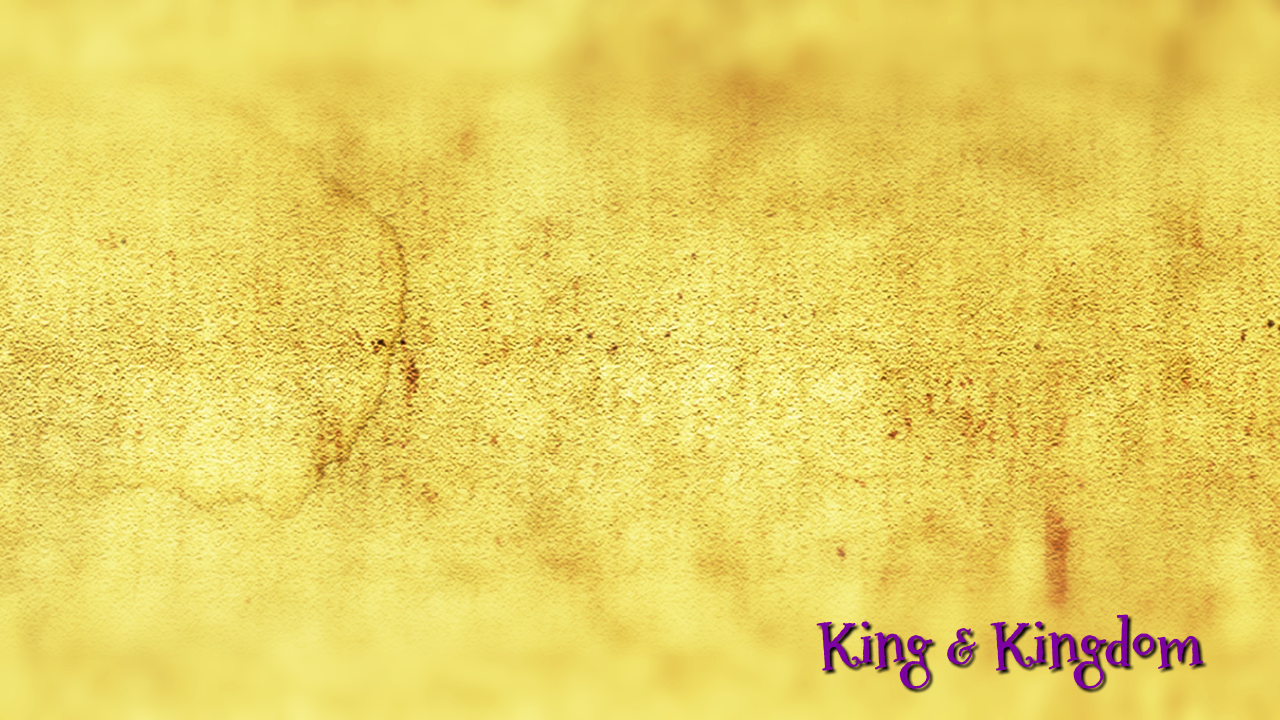 2. Mary was Public with Her Love for Jesus
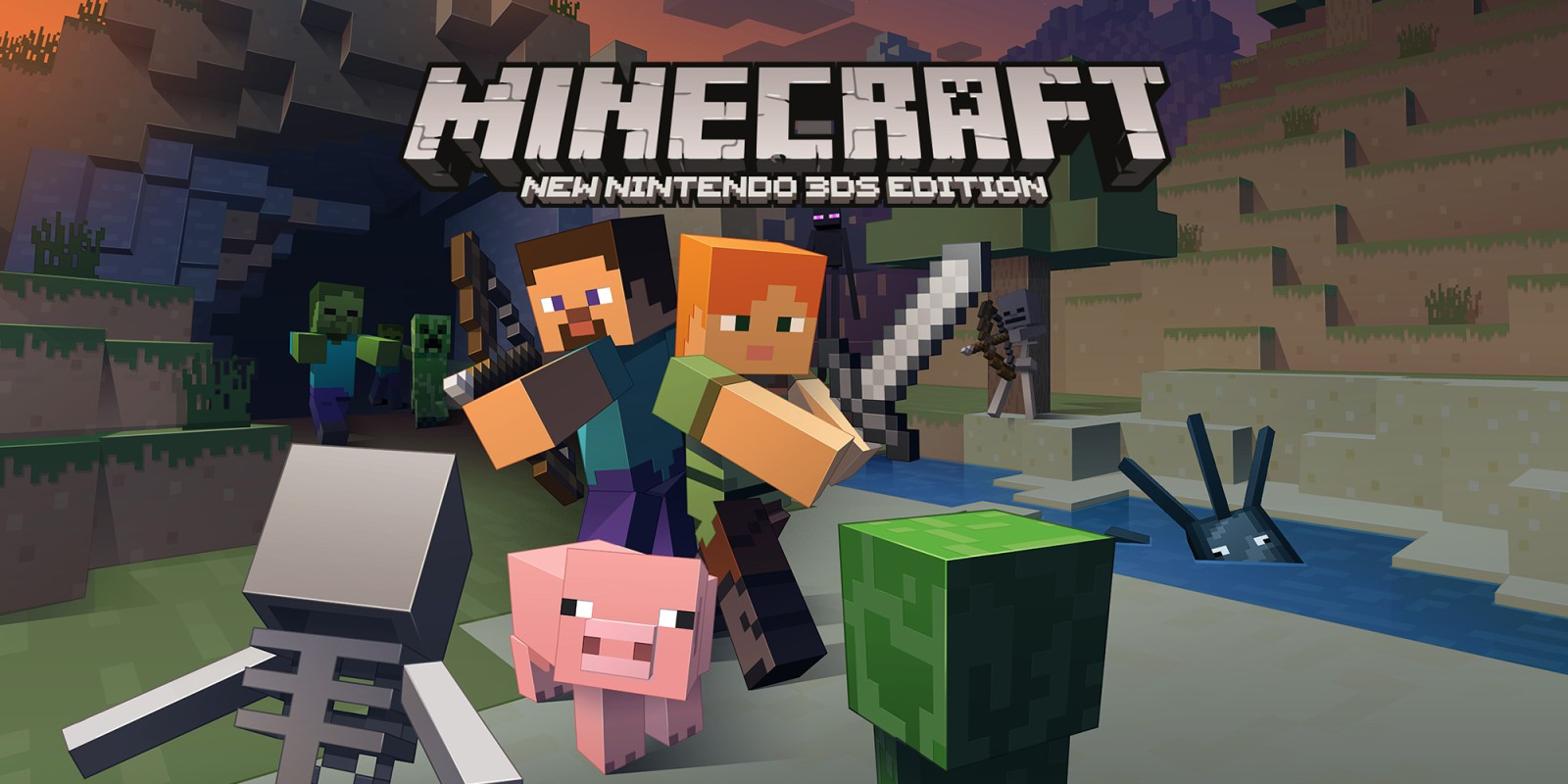 The spirit of these narrow-minded fault-finders is unhappily only too common. Their followers and successors are to be found in every part of Christ's visible church. There is never lacking a generation of people who depreciate what they call "extremes" in religion, and are incessantly recommending what they term "moderation" in the service of Christ. If a man devotes his time, money, and affections to the pursuit of worldly things, they do not blame him. If he gives himself up to the service of money, pleasure, or politics, they find no fault. But if the same man devotes himself, and all he has, to Christ, they can scarcely find words to express their sense of his folly. "He is beside himself." "He is out of his mind." "He is a fanatic."
J.C. Ryle
Galatians 1:10 ESV
For am I now seeking the approval of man, or of God? Or am I trying to please man? If I were still trying to please man, I would not be a servant of Christ.
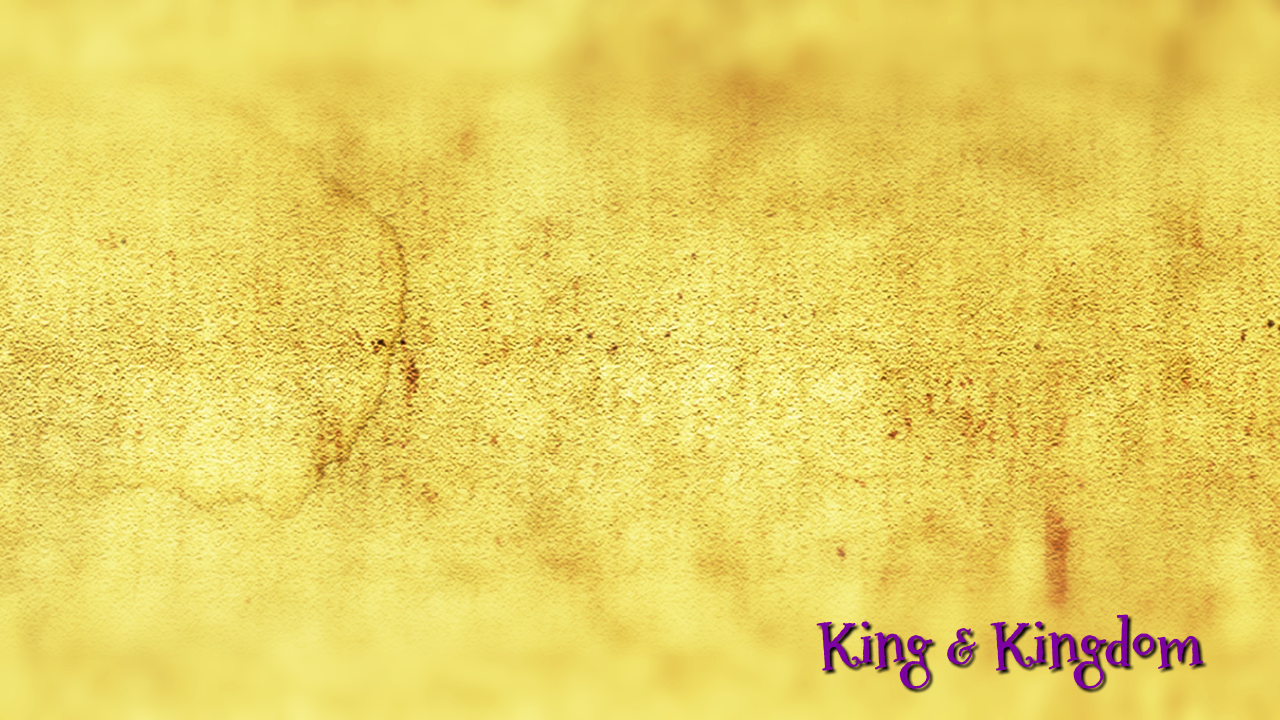 3. Mary Held Nothing Back
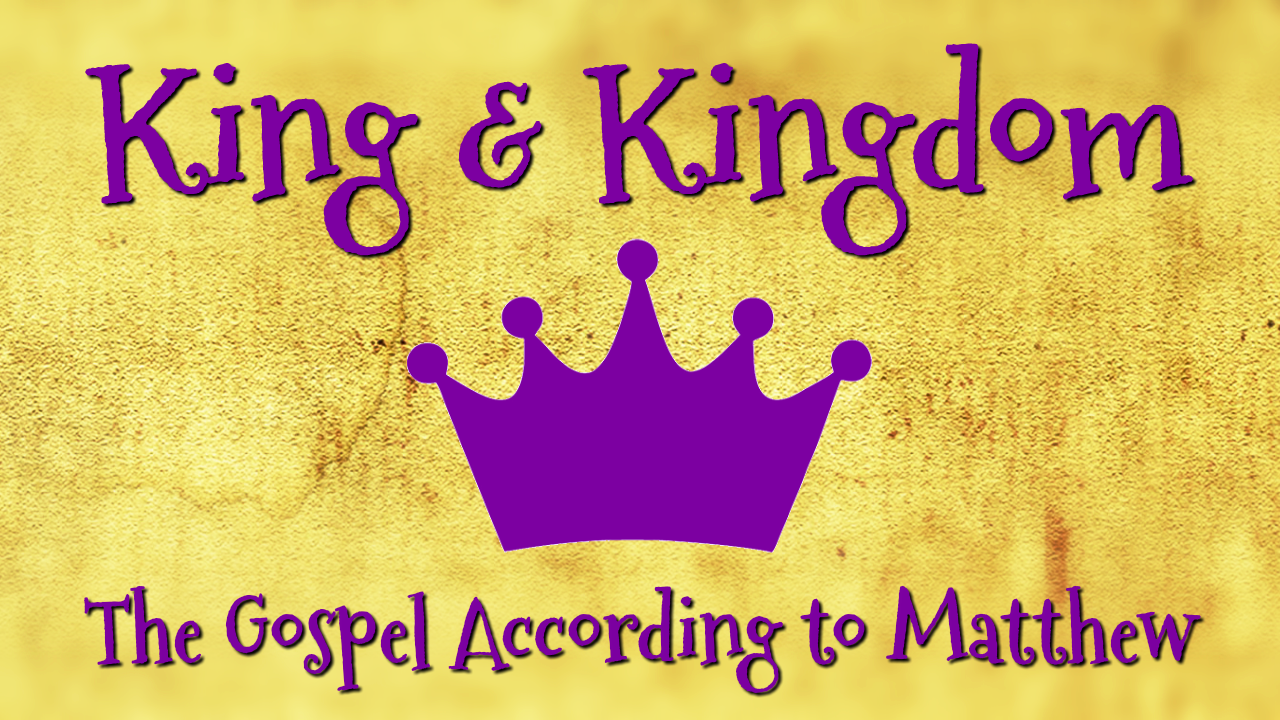